Of chip, shim and probe.
Gennady Romanov
2nd Harmonic cavity meeting
May 11, 2017
Field probes
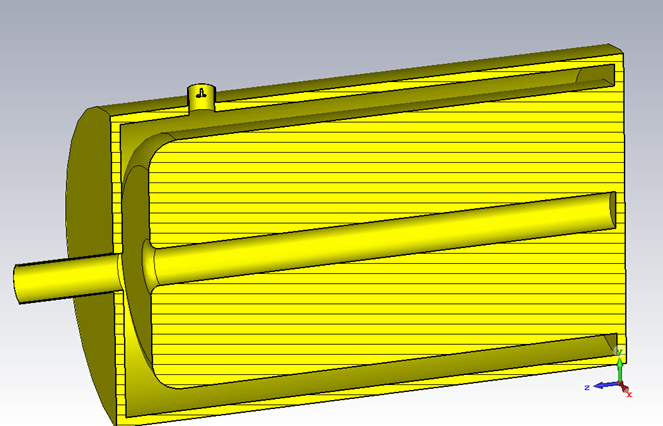 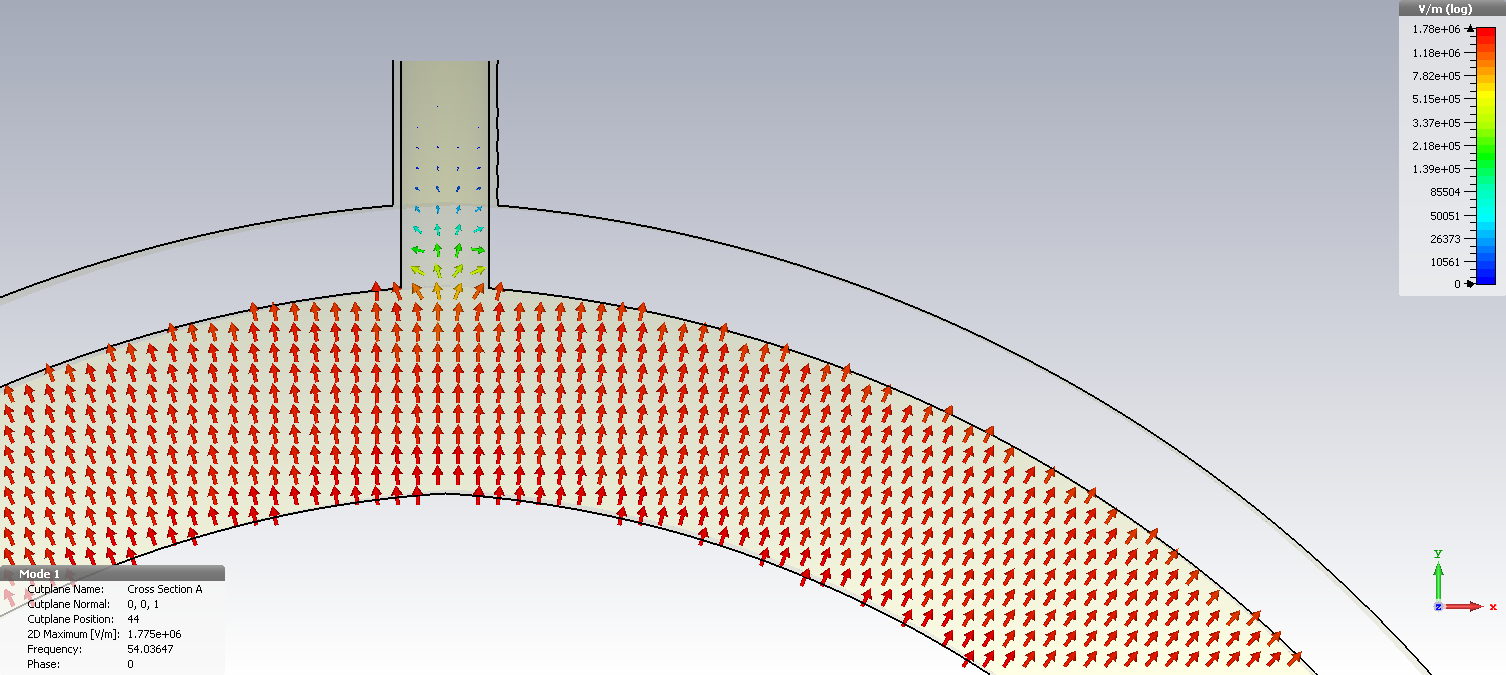 144 kV/m
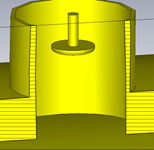 1.63 MV/m
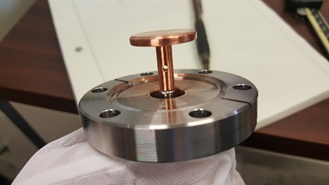 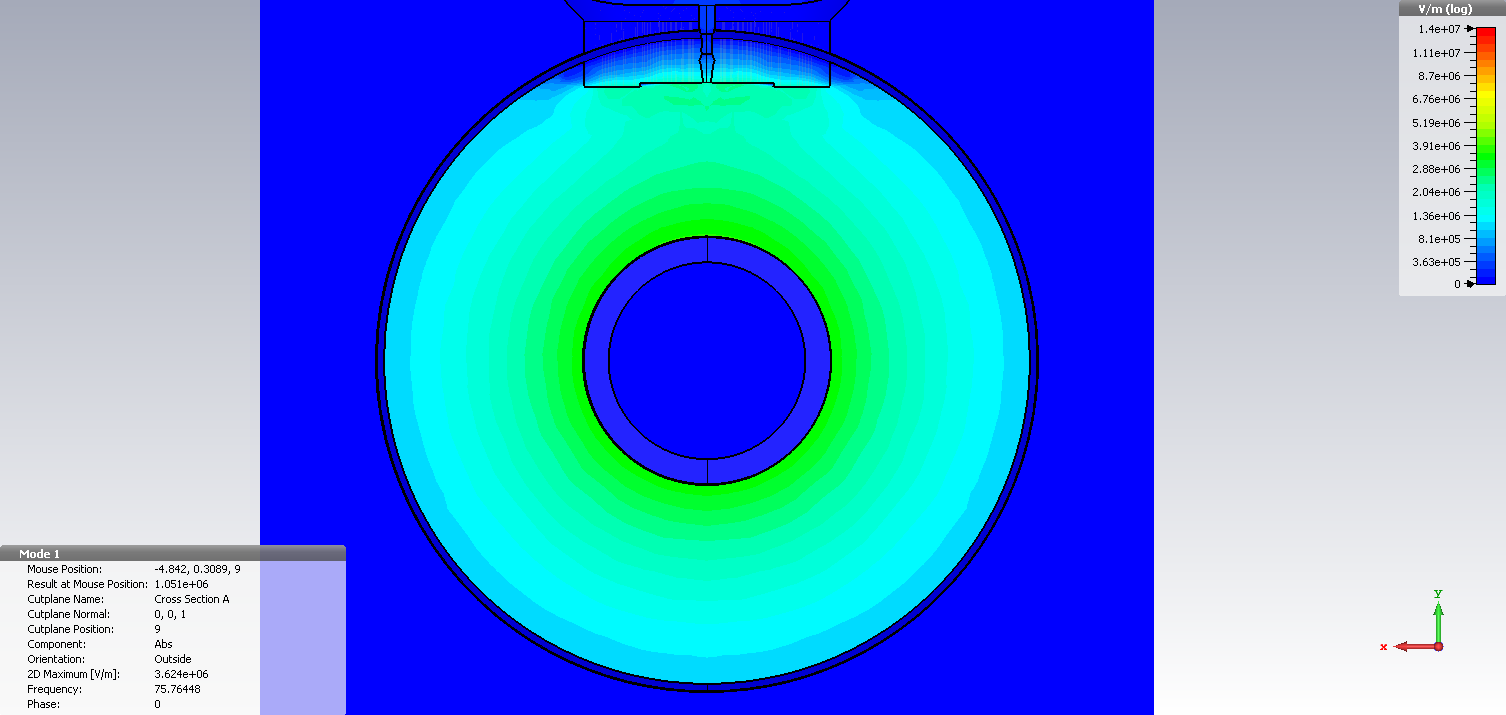 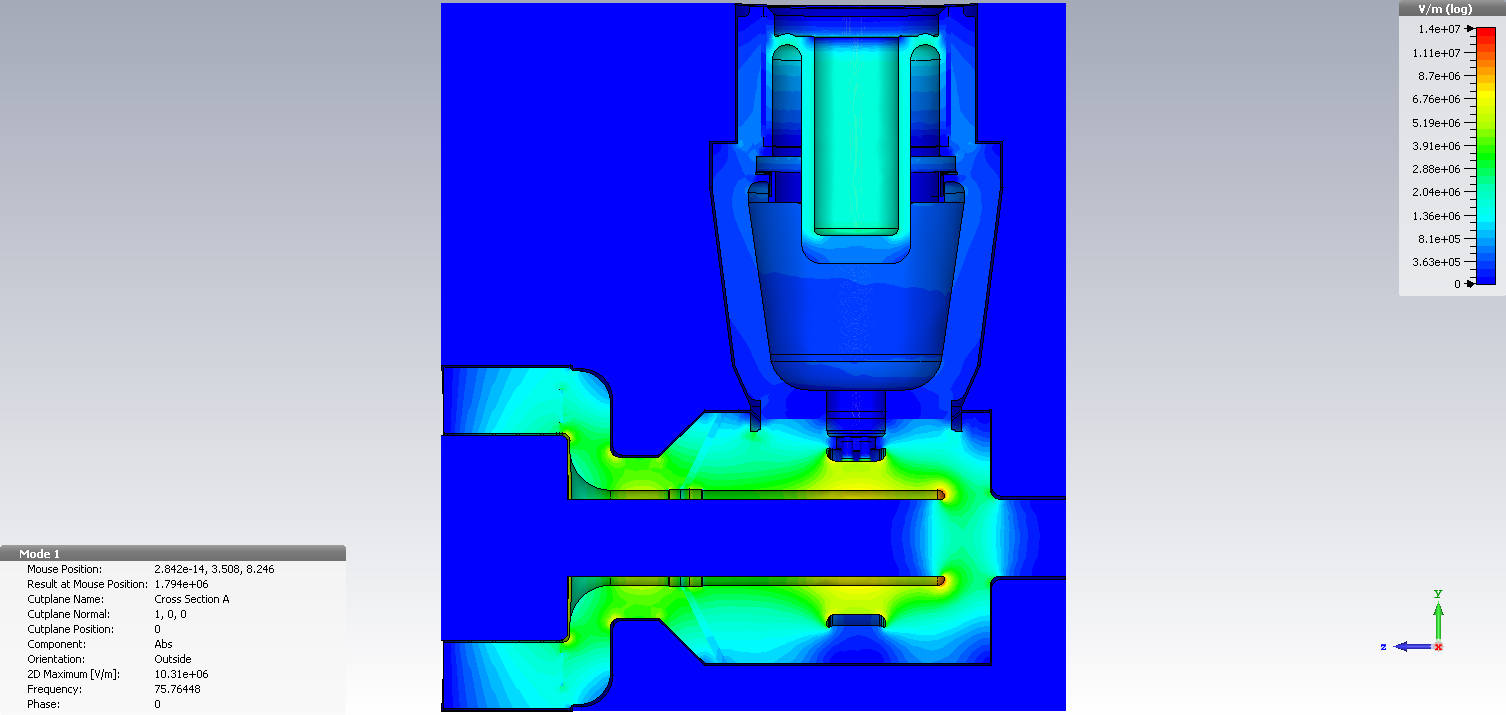 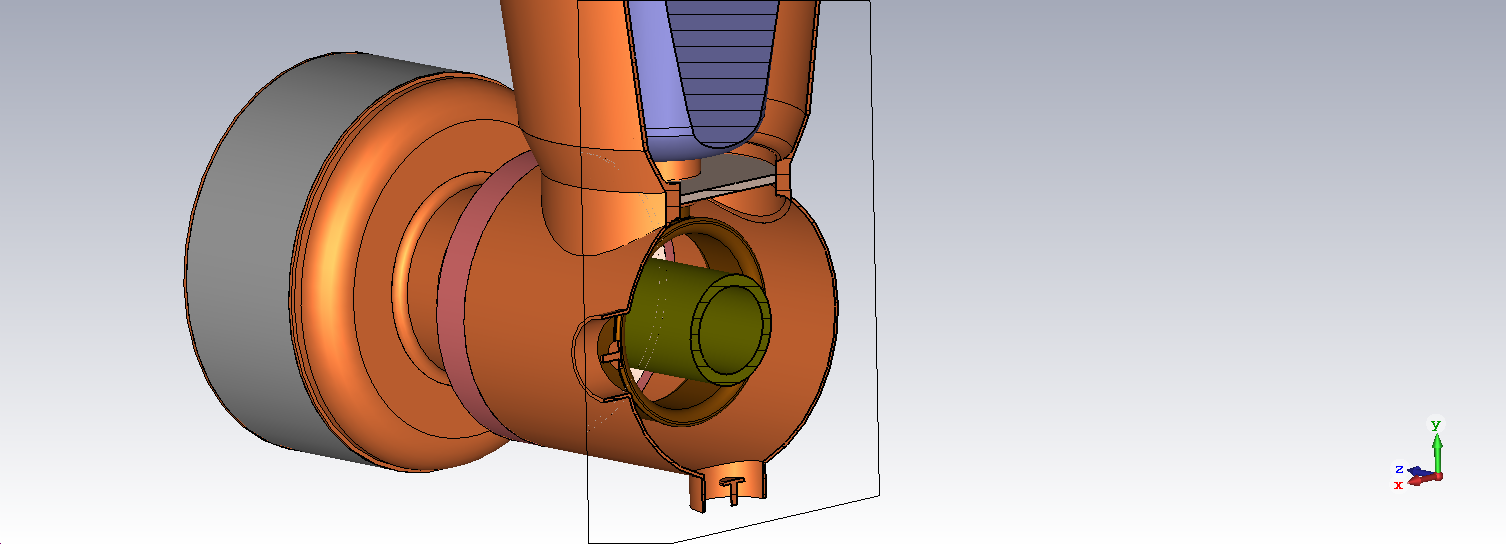 0.44 MV/m 
≈ the same for 75 and 107 MHz
Frequency shift is negligible
The outer cylinder of the window is here
2
Gennady Romanov| Of chip, shim and probe
11/V-2017
Chips in the garnet ring
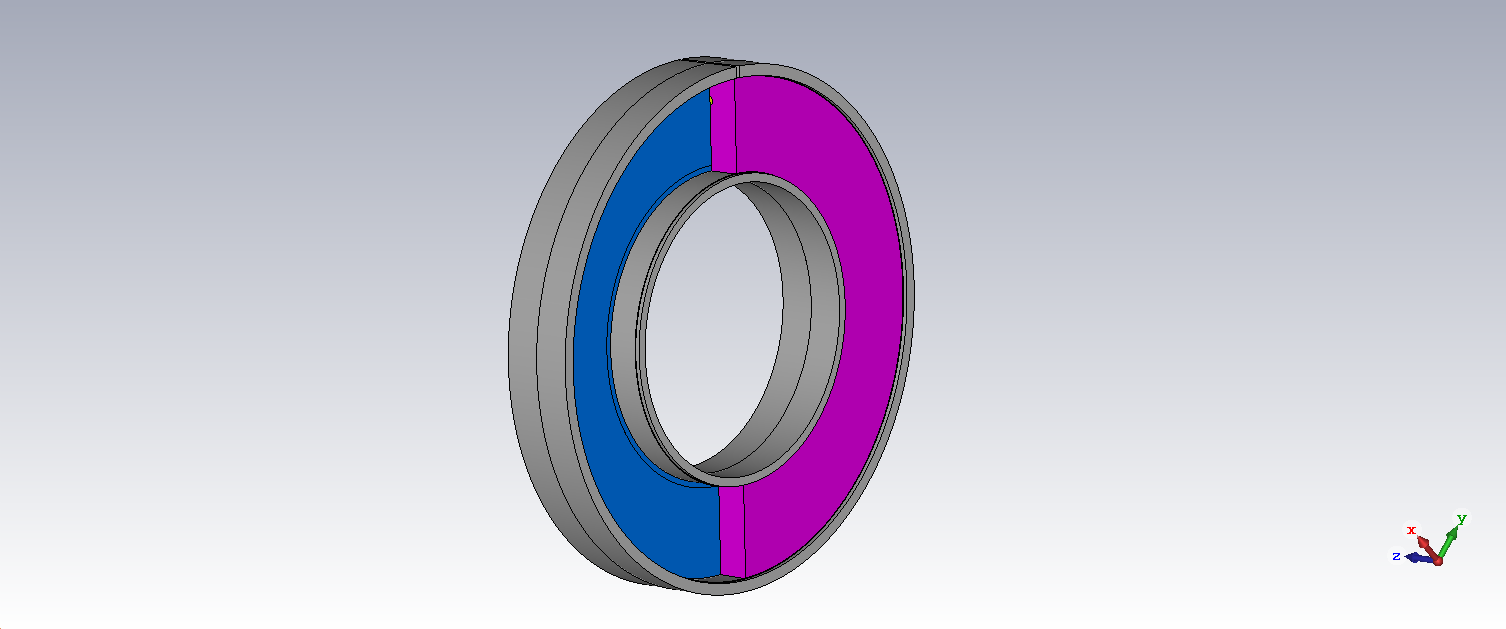 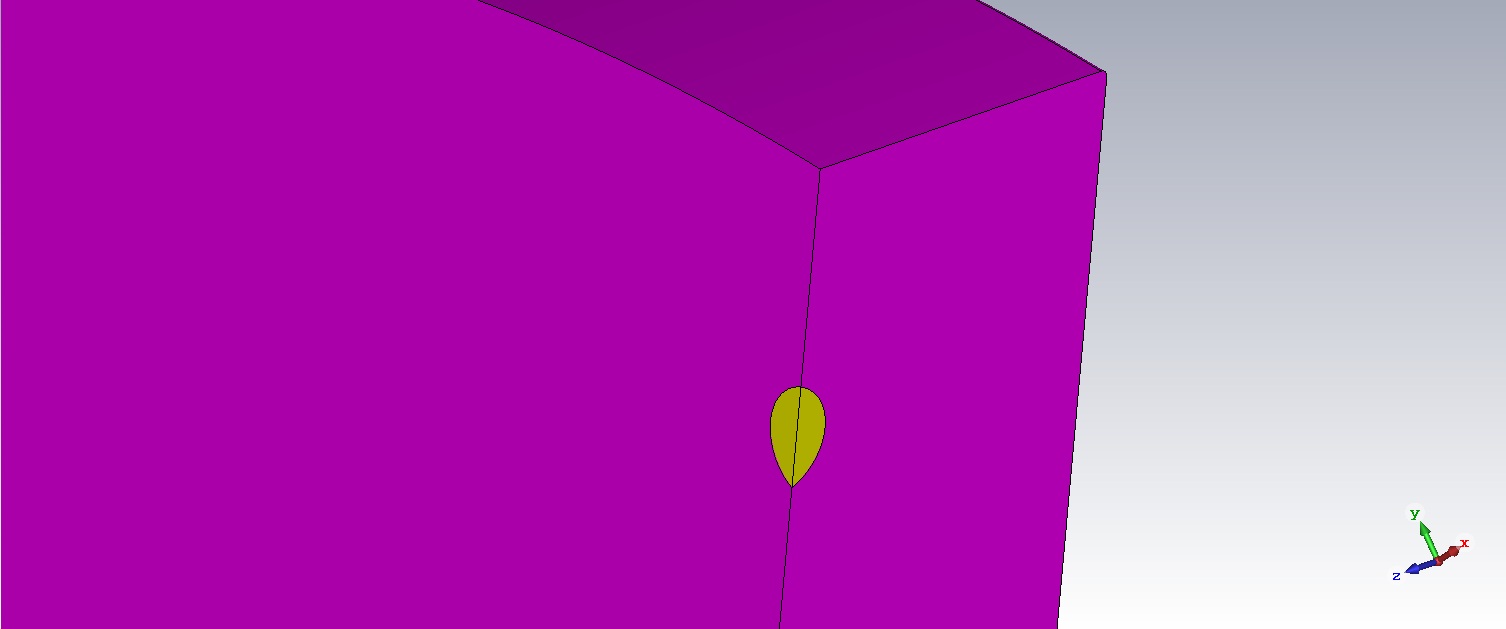 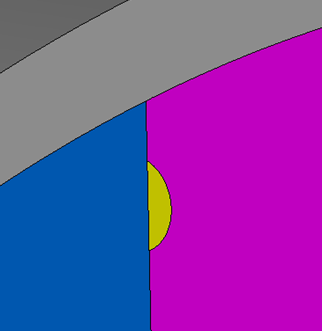 .020-.025” deep ?
|H|
0.1”
0.26”
0.1”
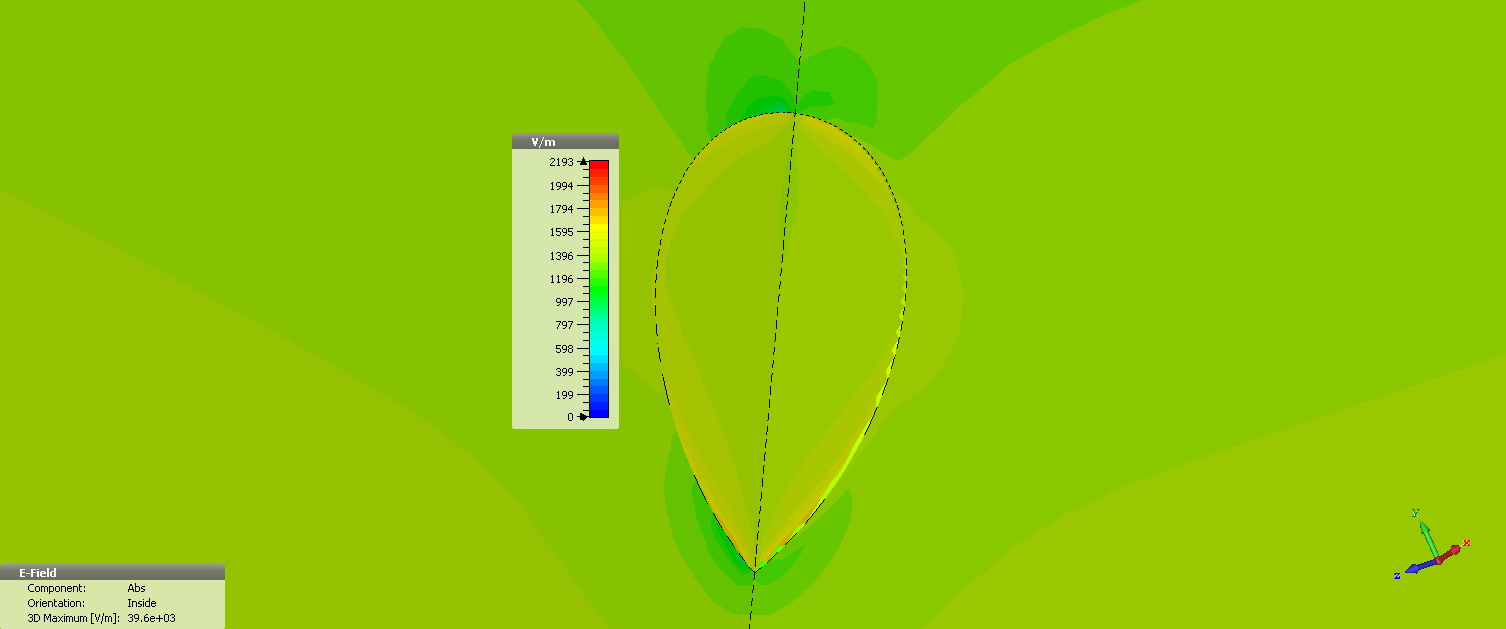 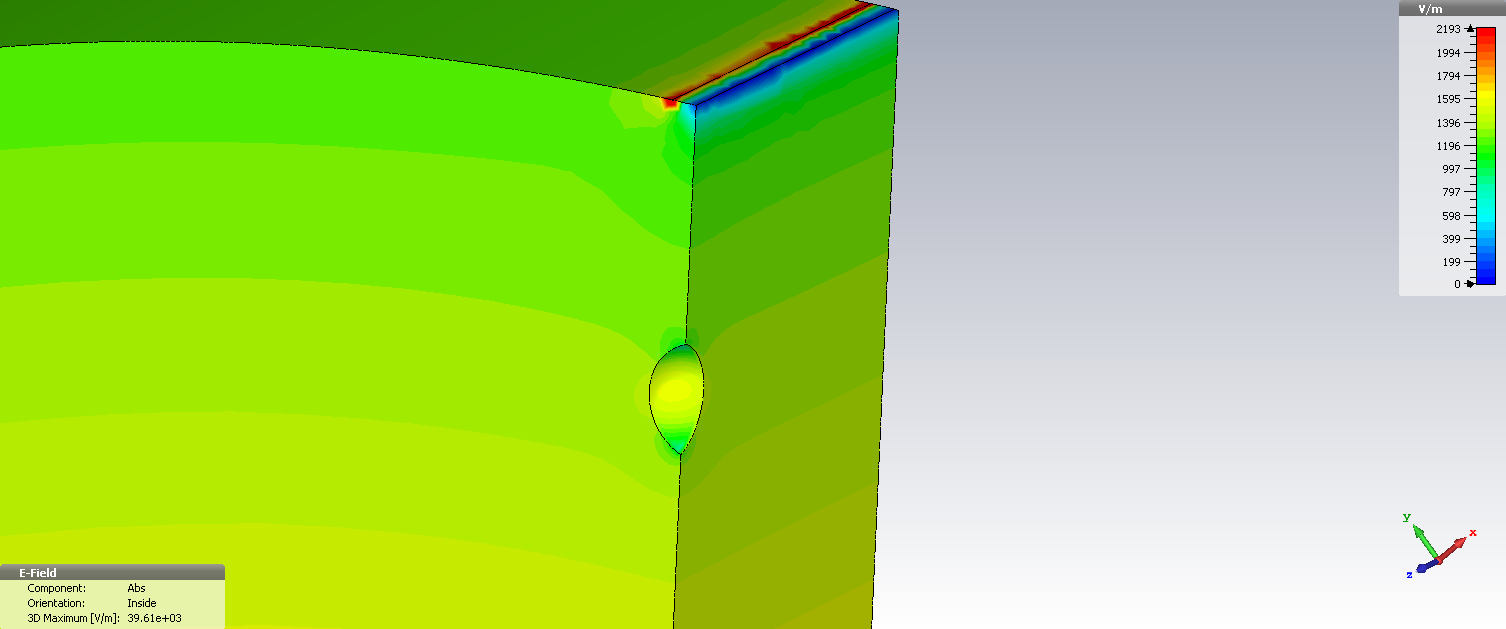 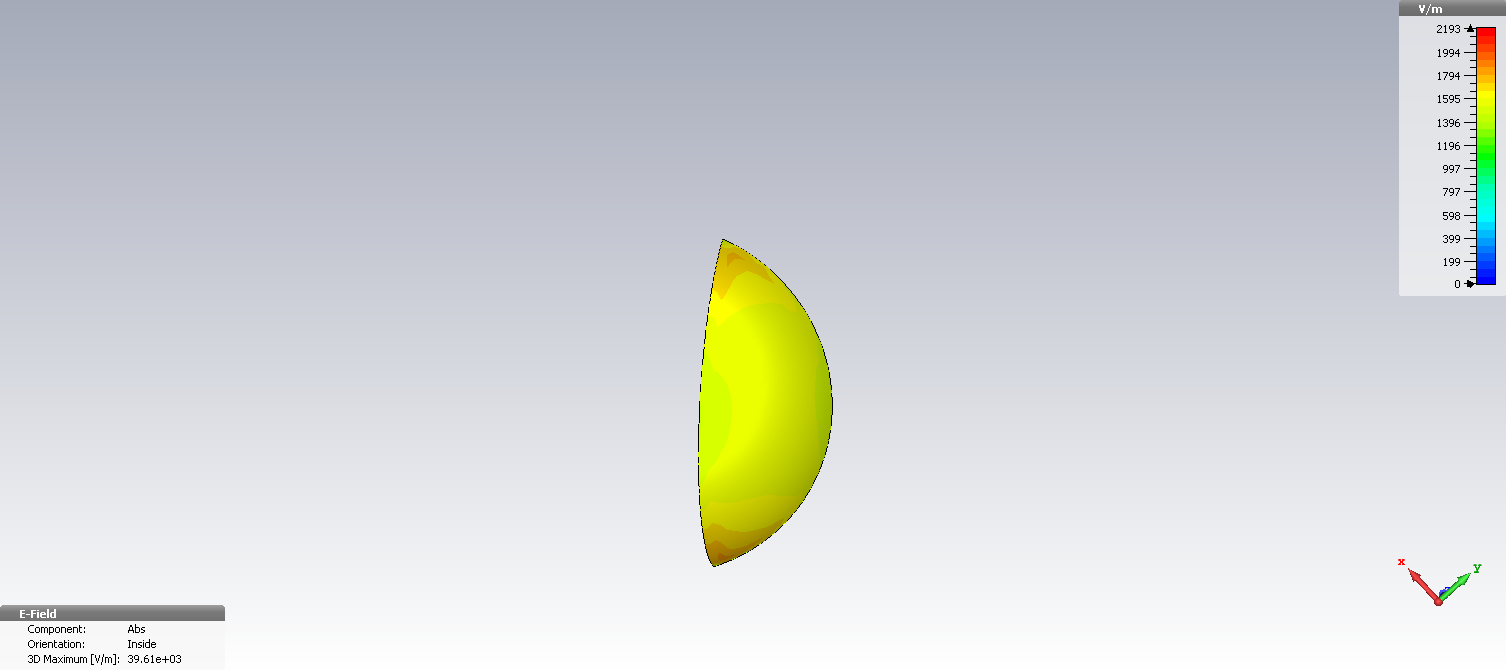 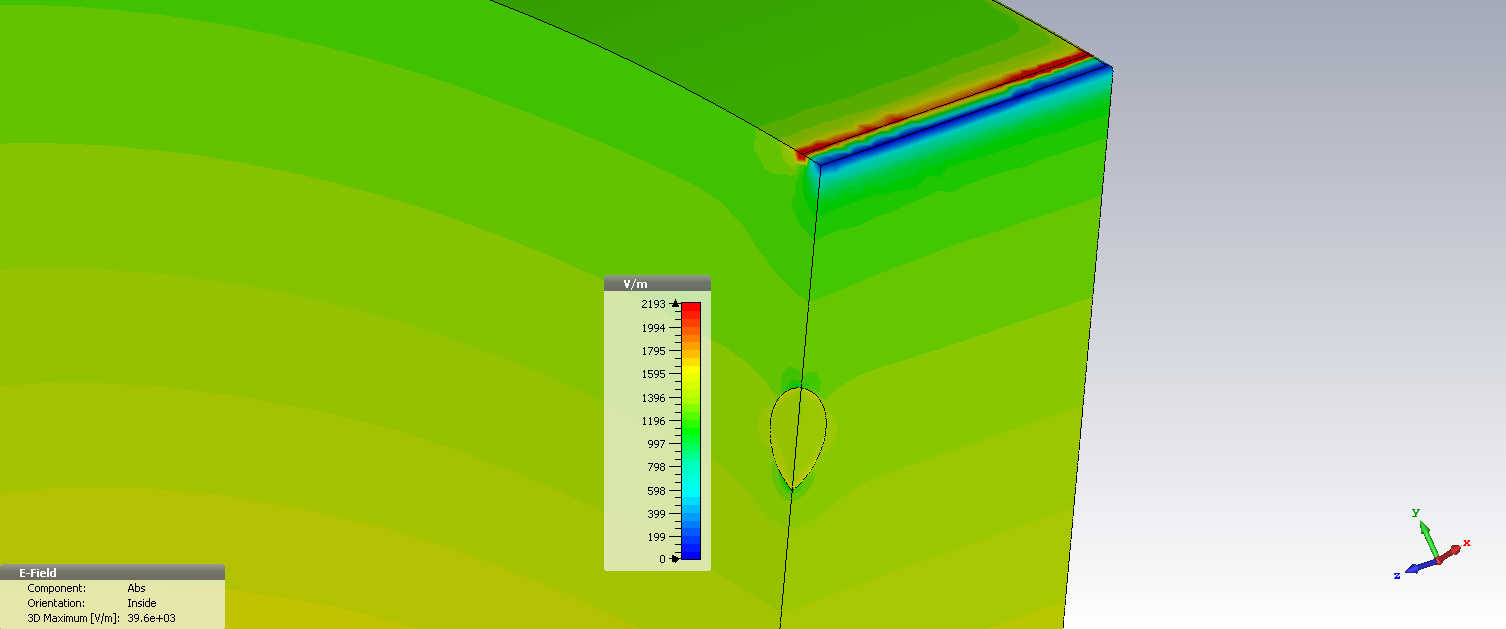 µ=5
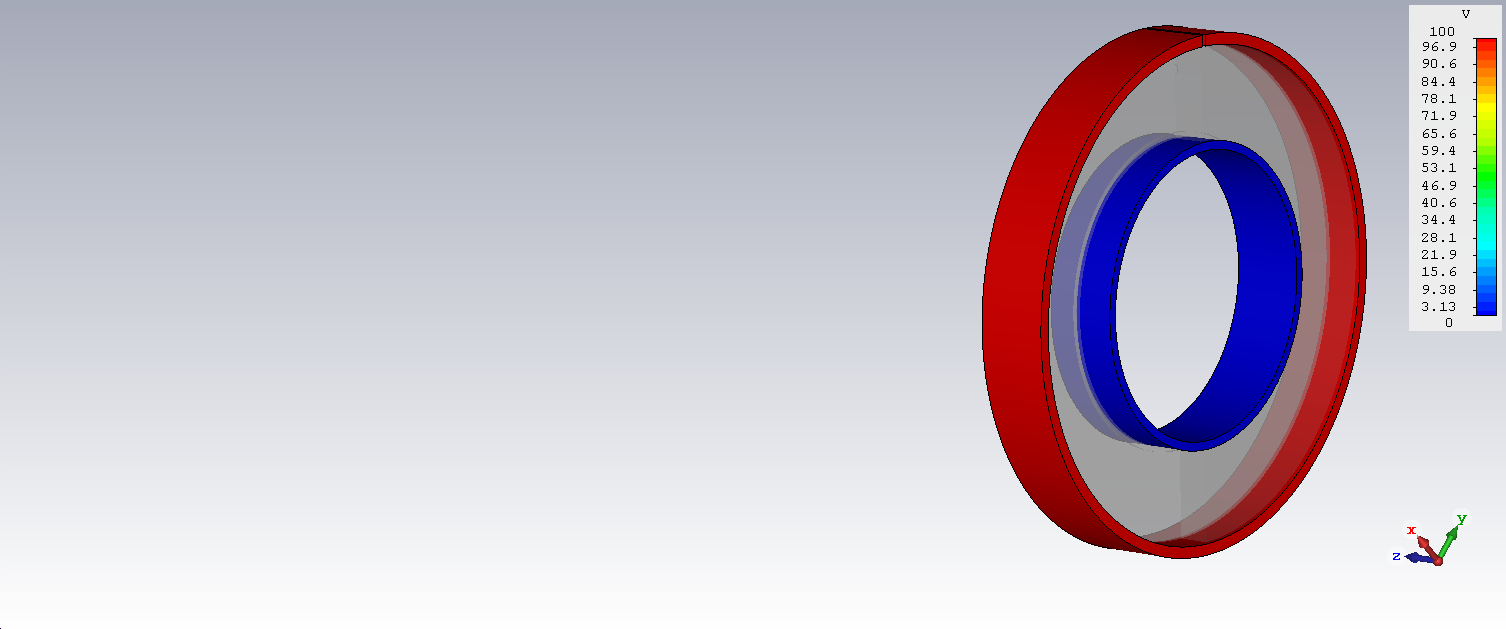 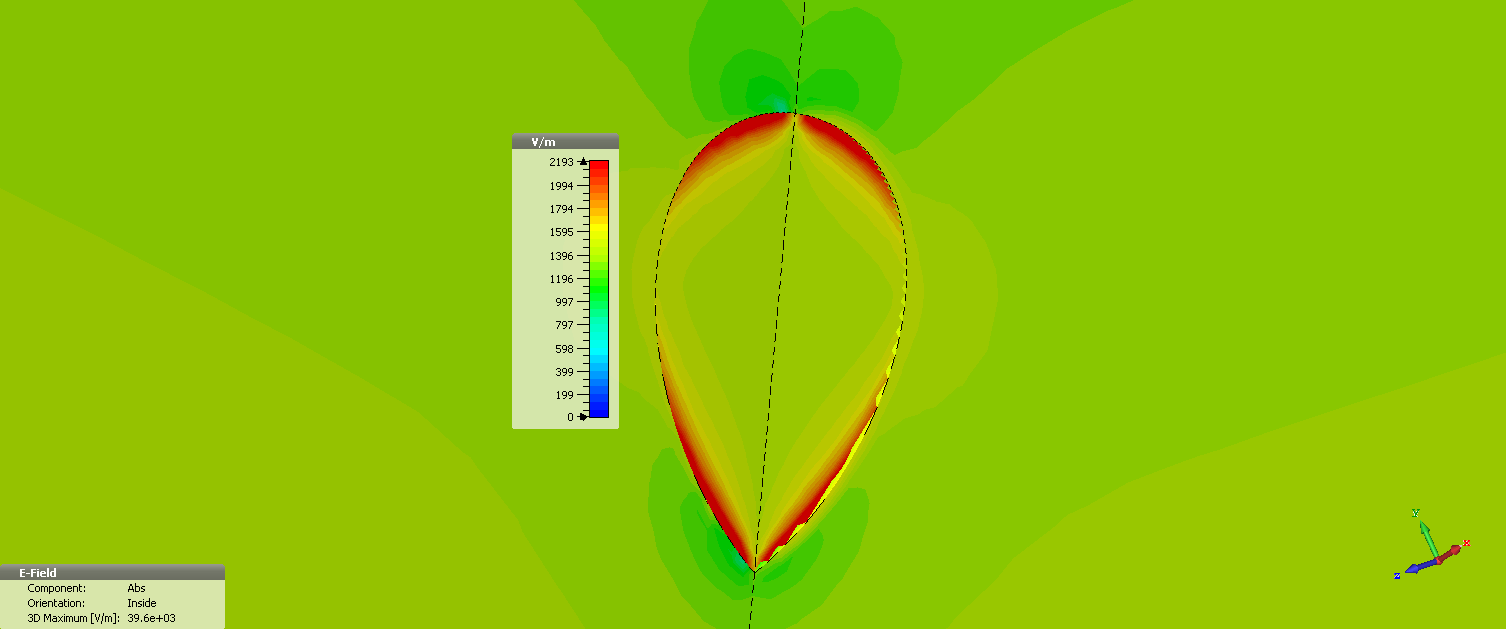 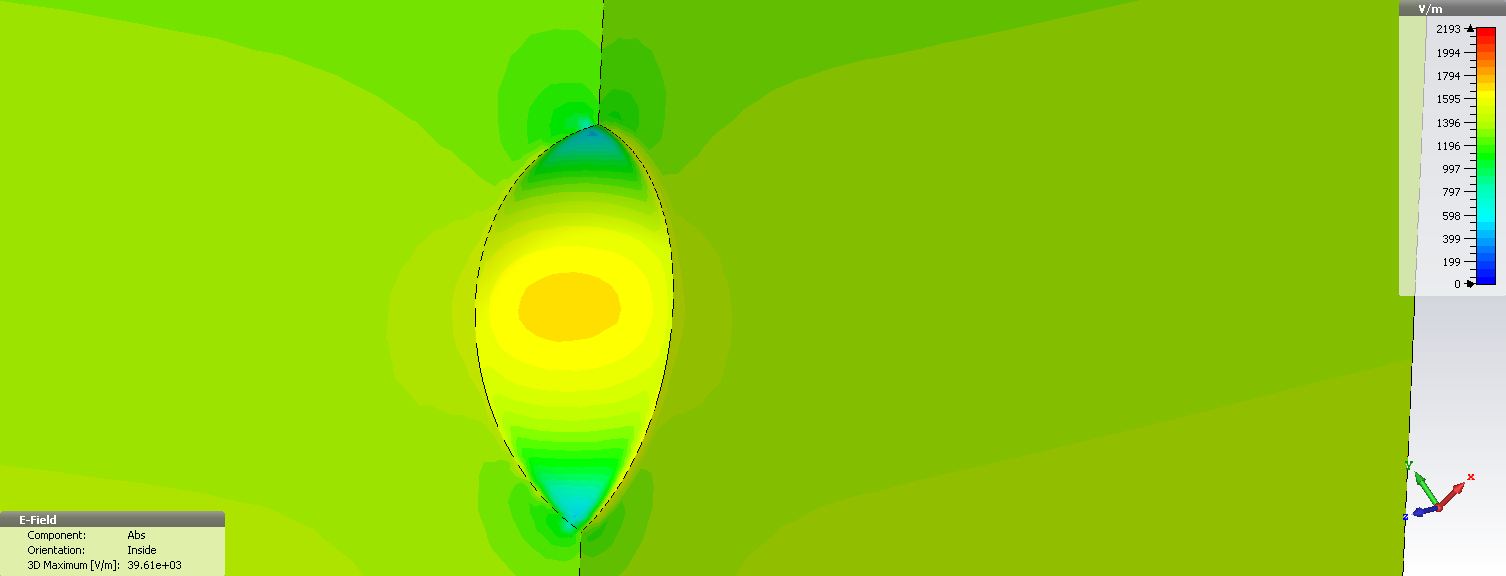 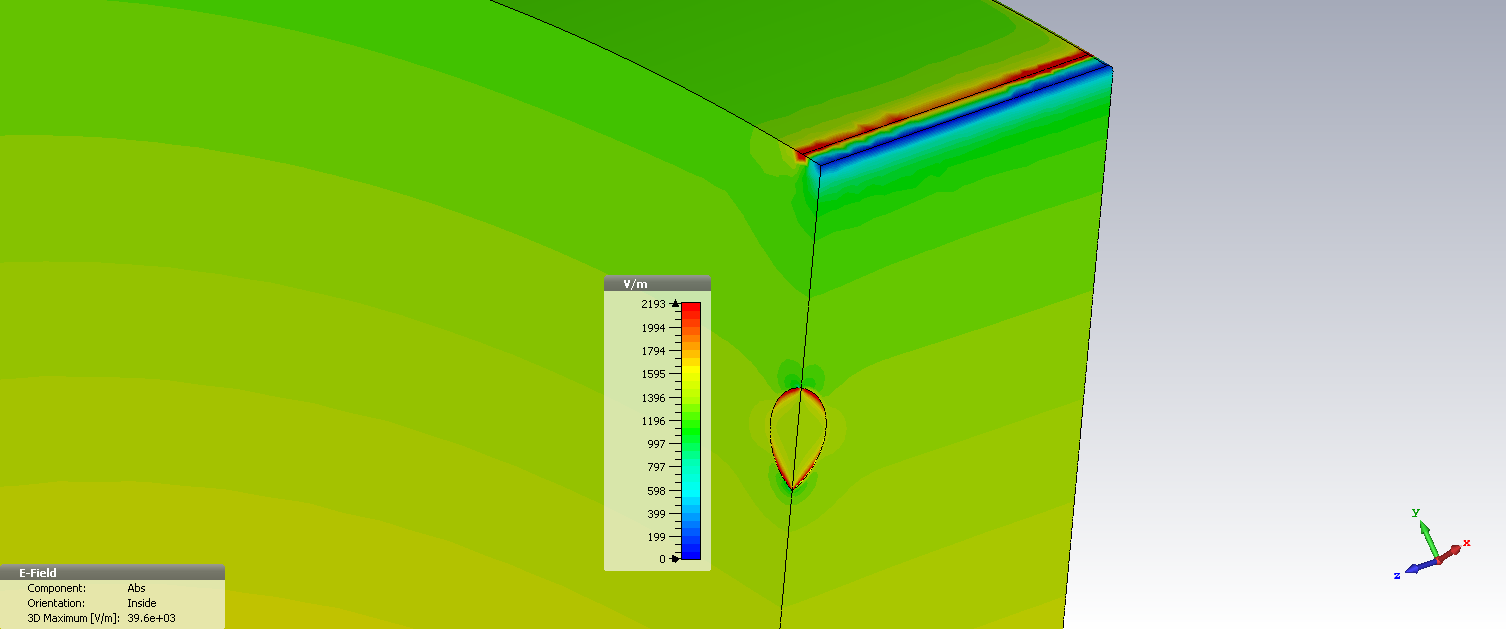 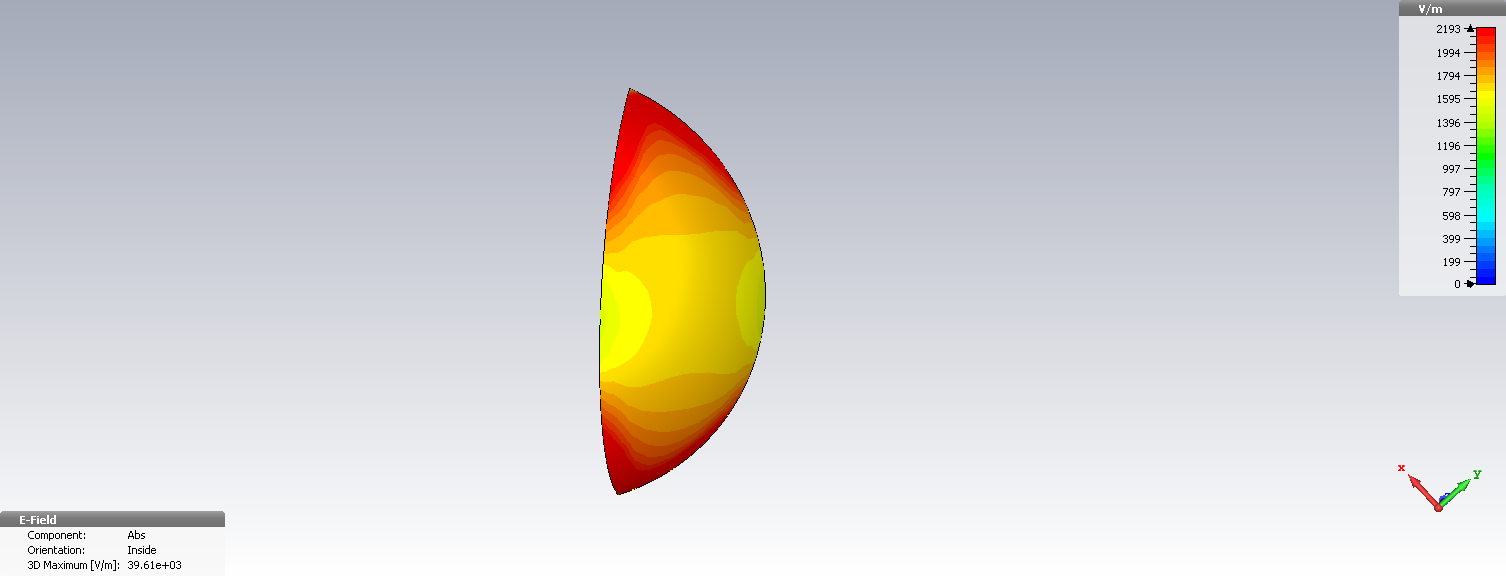 µ=1
3
Gennady Romanov| Of chip, shim and probe
11/V-2017
Optimized garnet shim
105 Oe 
(COMSOL – 100 Oe)
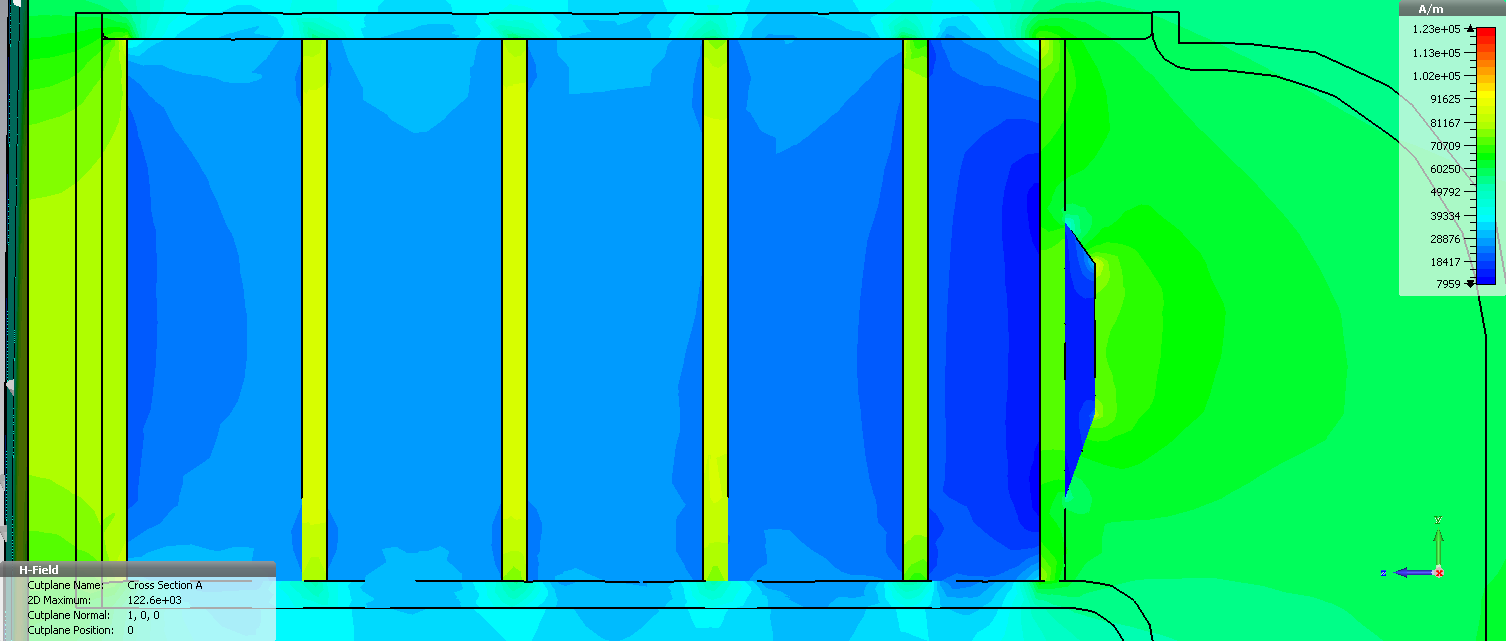 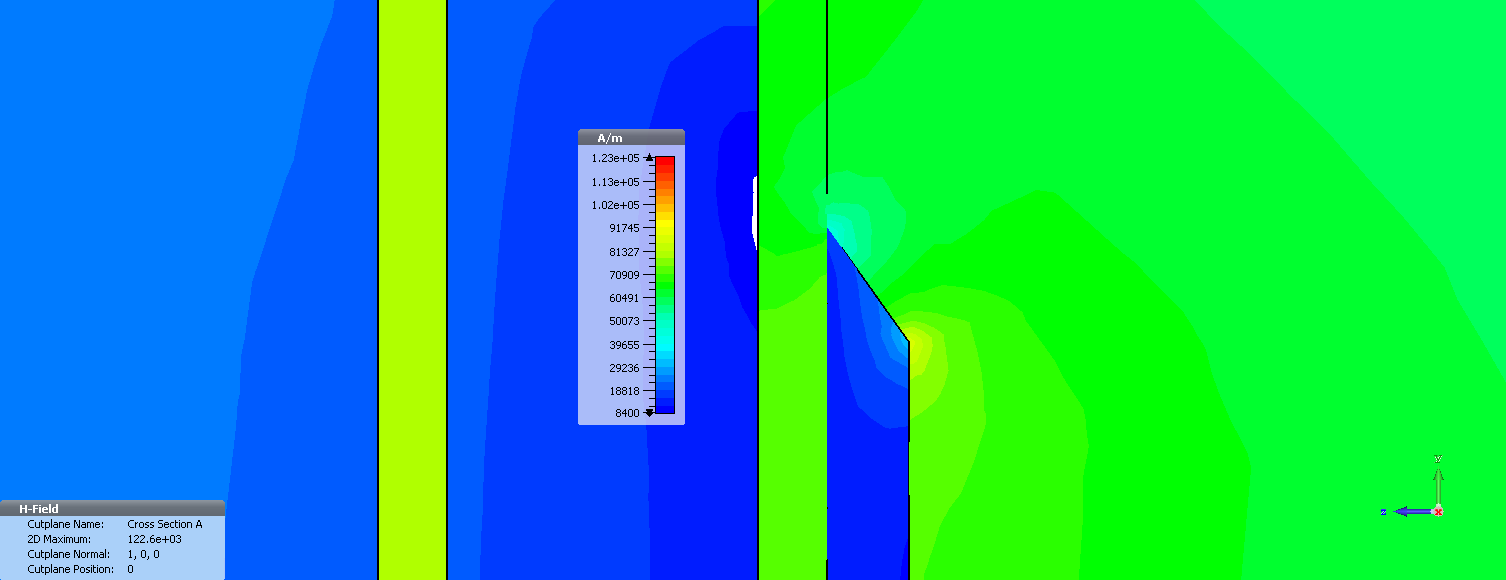 |Hbias|, Istat = 745 A
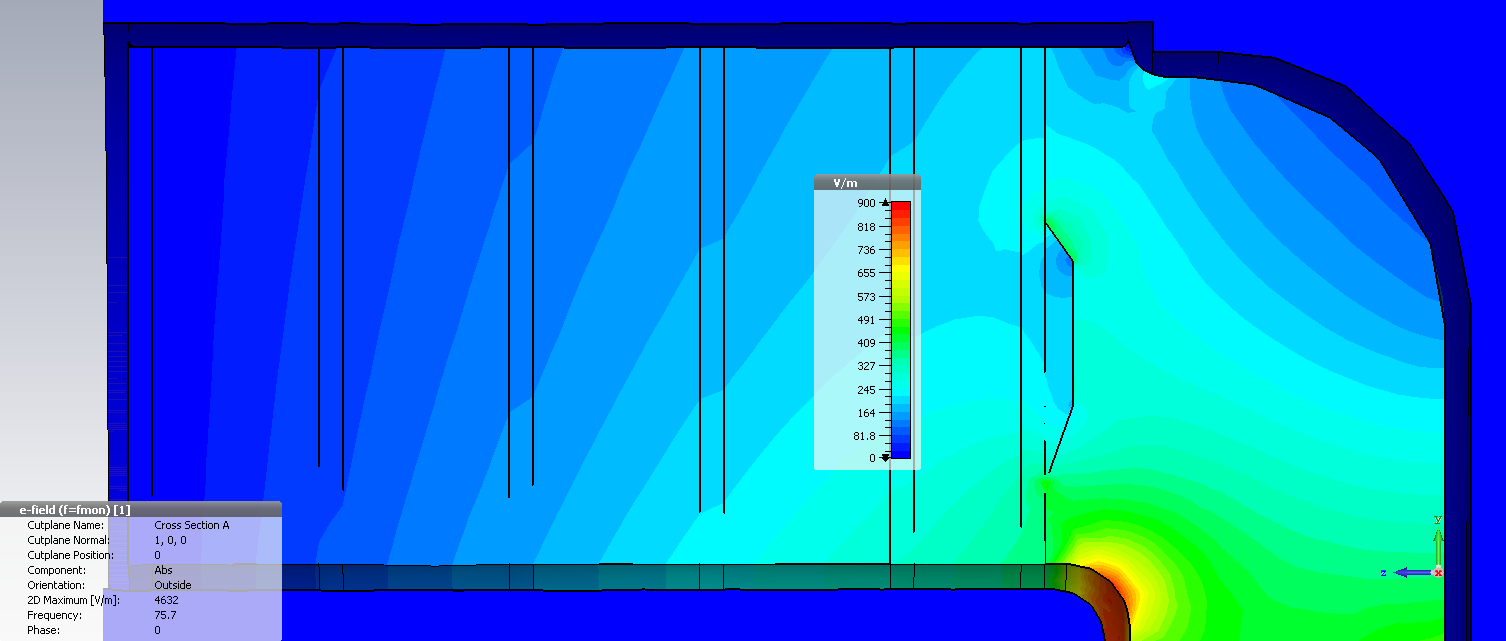 Kilpatrick limit for 77 MHz: 10.3 MV/m
≈ 1.3 MV/m
|Erf|, Vacc = 100 kV
3.9 MV/m
4
Gennady Romanov| Of chip, shim and probe
11/V-2017